Productos Comerciales - EE.UU.
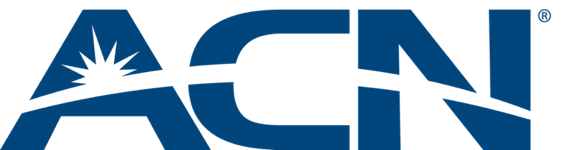 Teléfono Comercial
Celulares
Energía 
Servicios Mercantiles
Televisión Satelital
Seguridad de Negocios
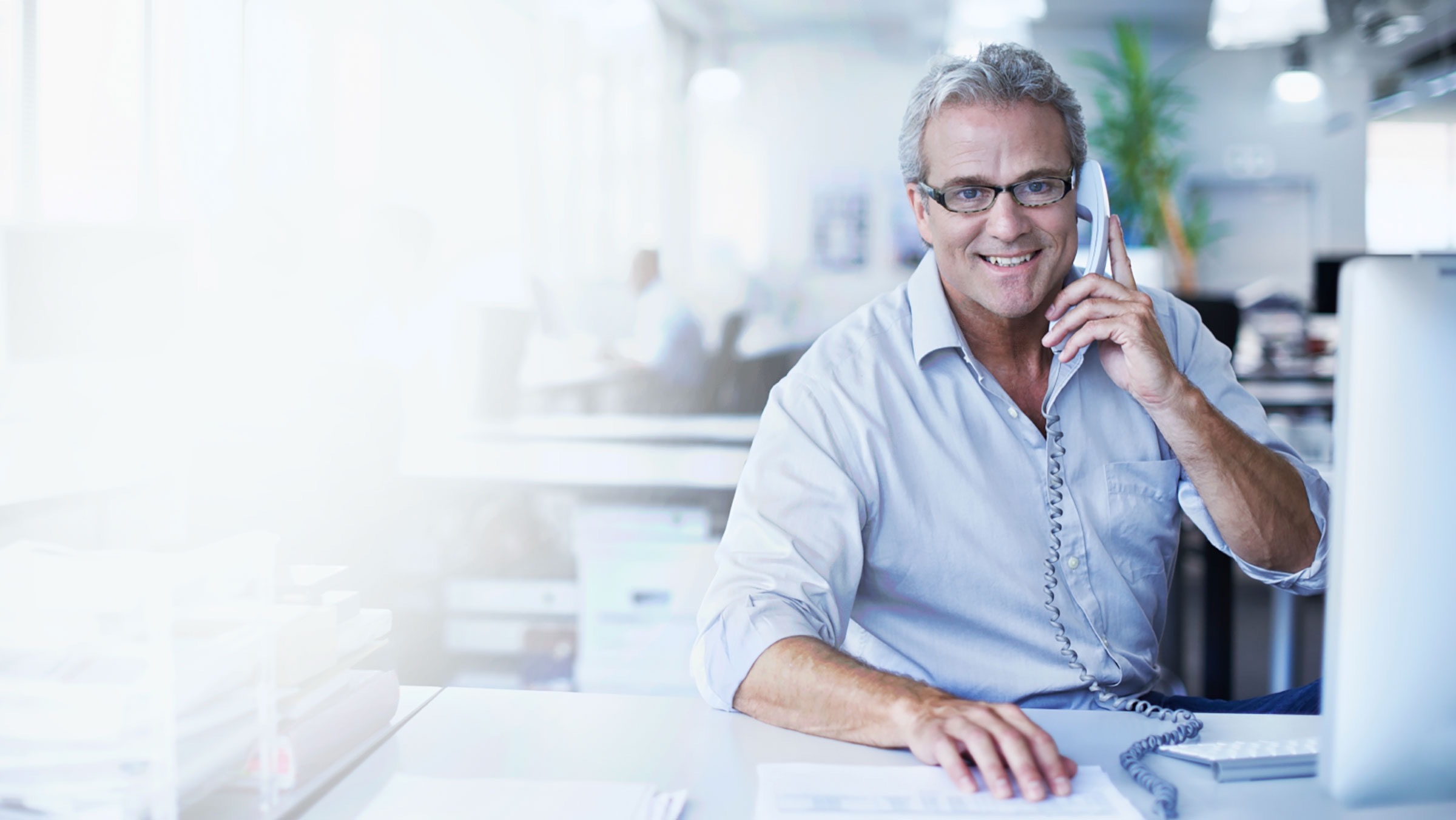 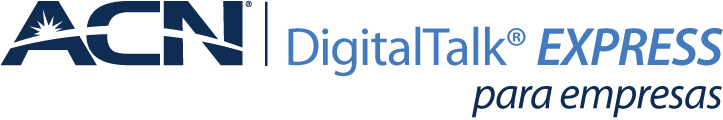 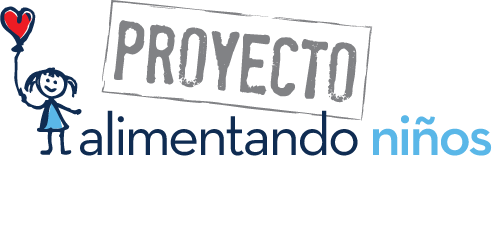 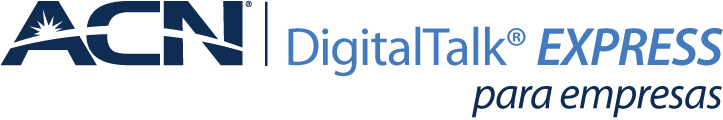 Servicio telefónico VoIP comercial completo y asequible
Dos opciones:
Elije el Adaptador telefónico DigitalTalk Express
¿Te encanta tu teléfono actual? Utiliza tu sistema telefónico existente con opción de agregar hasta 4 líneas de voz

Elije DigitalTalk Express 
¿Deseas un teléfono nuevo? Esta es una solución telefónica completa
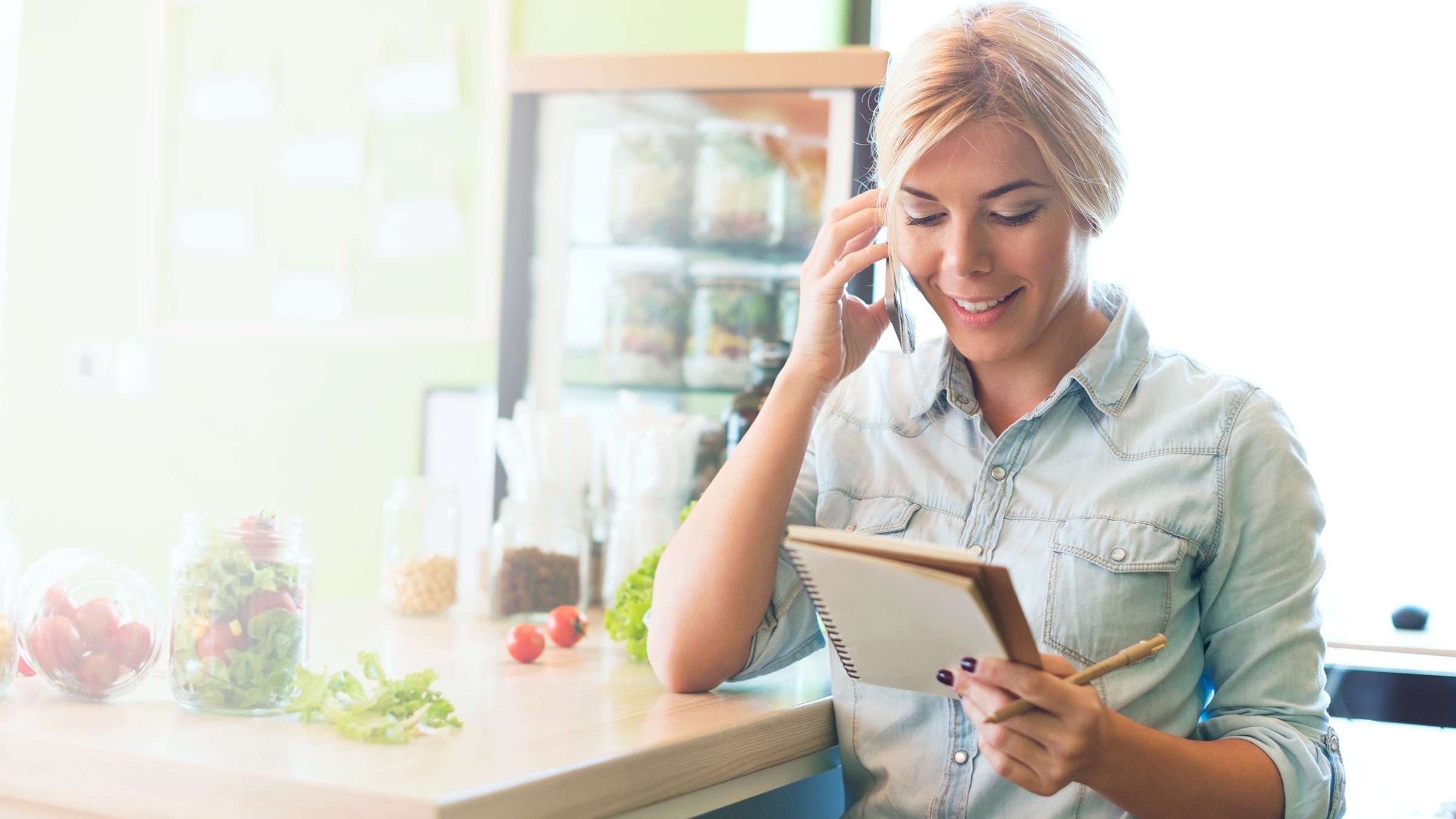 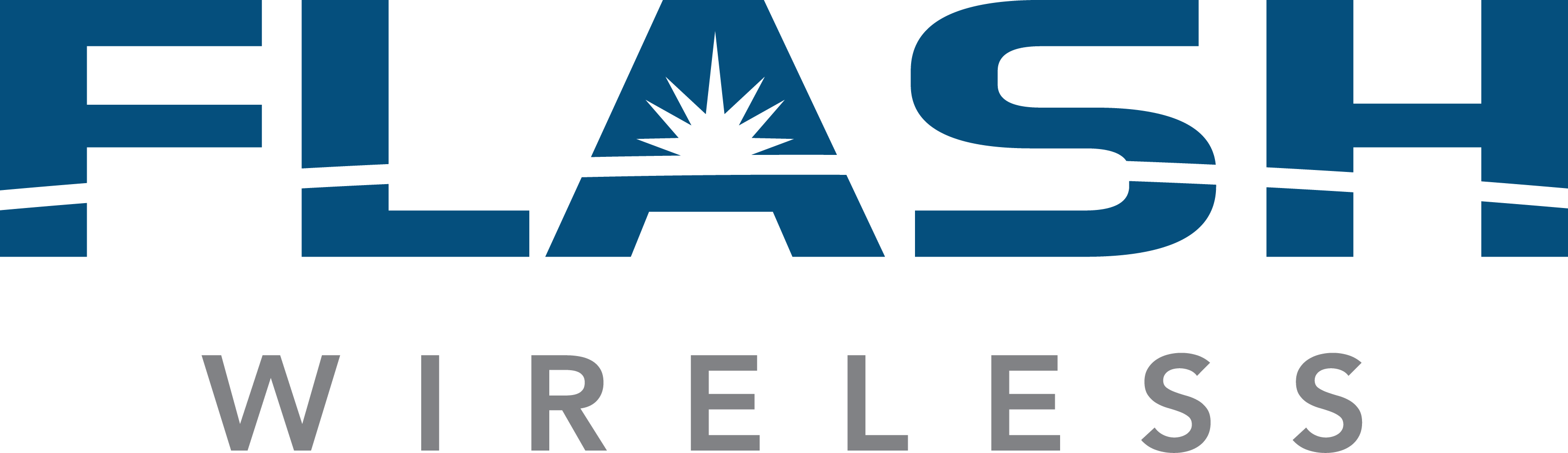 TU NEGOCIO
a la velocidad de 4G
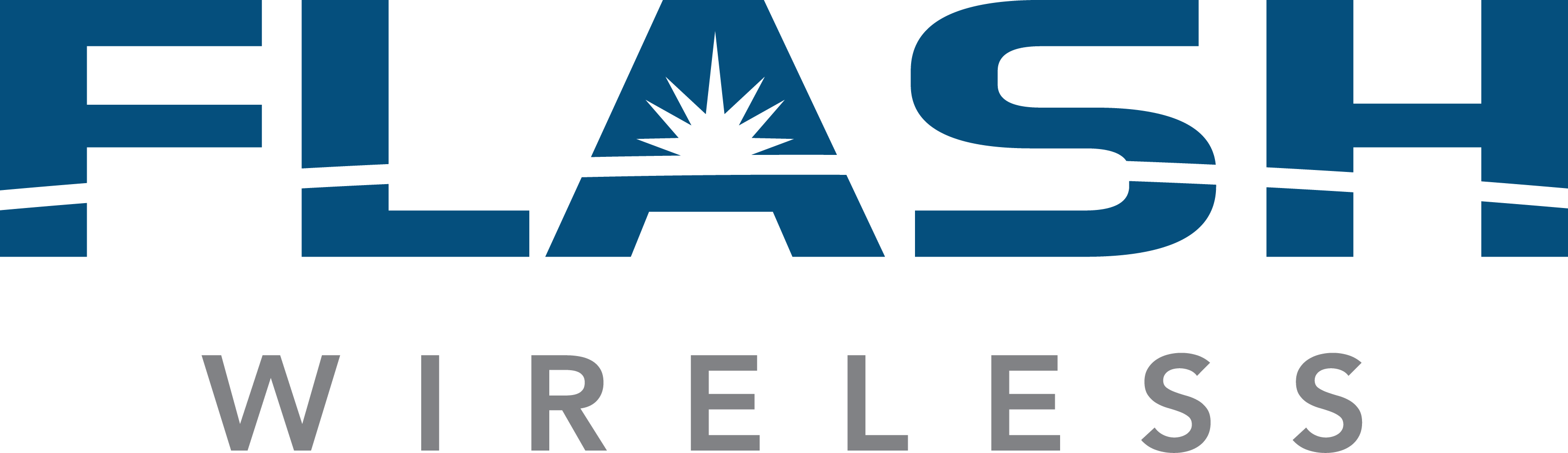 Pequeños Negocios
Hasta 60GB de datos compartidos en la red más grande y confiable de América.
Ideal para negocios pequeños y medianos
Texto y llamadas ilimitadas
Capacidad para hasta 50 líneas
Facilidad para cambiar el plan de datos en cualquier momento
Precios que se ajustan a todos los bolsillos
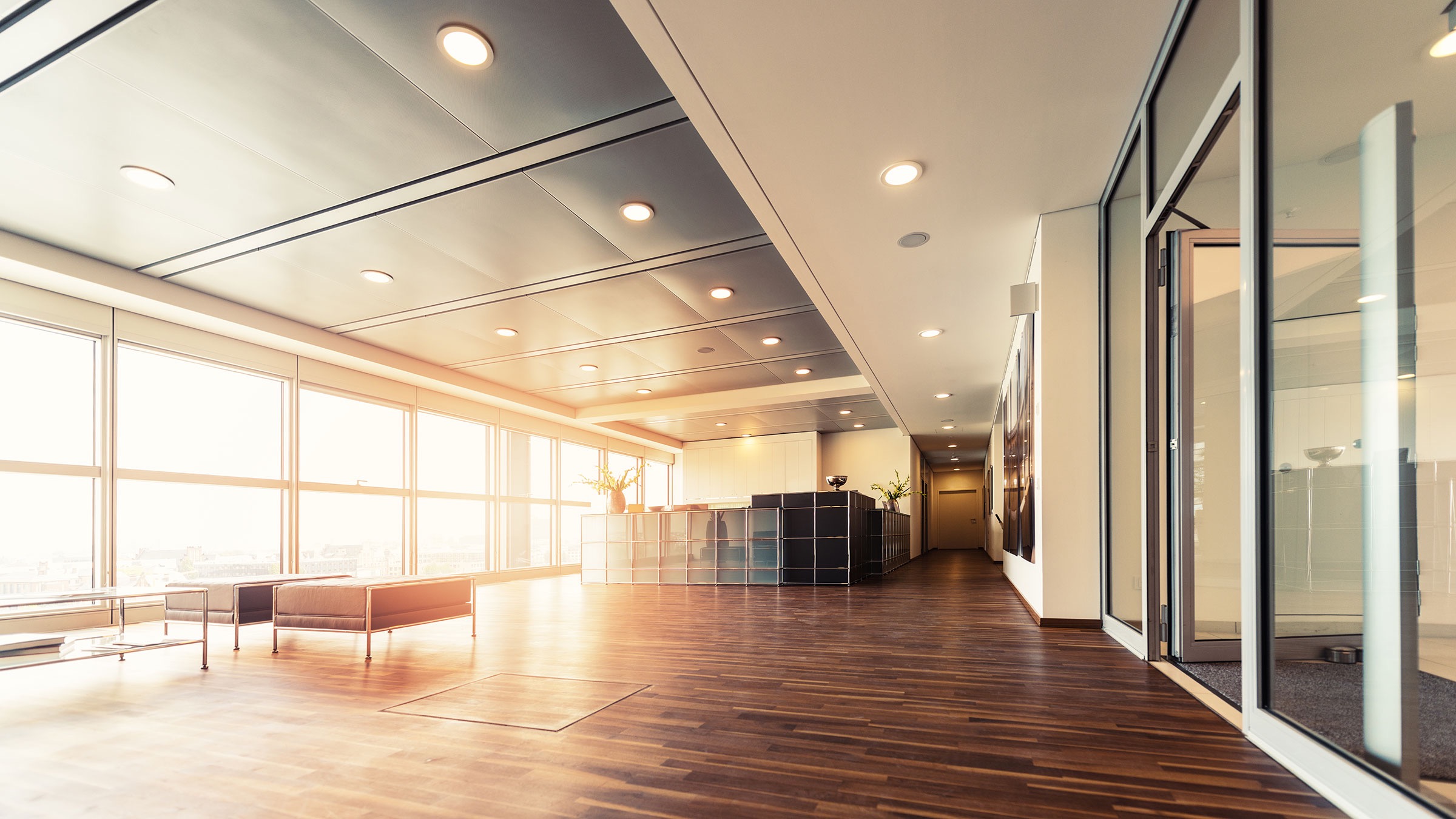 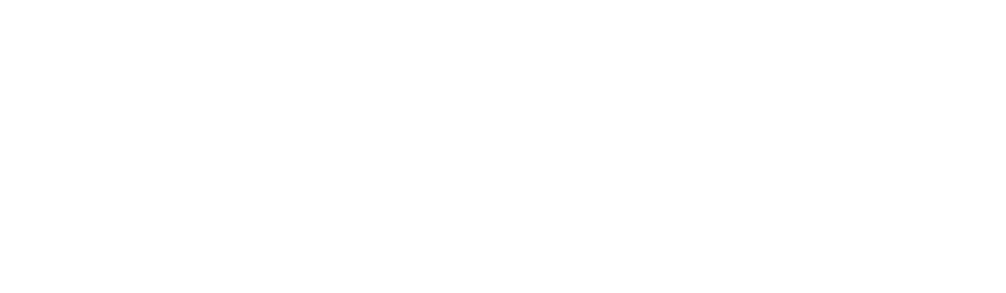 Pon tu negocio a
BRILLAR
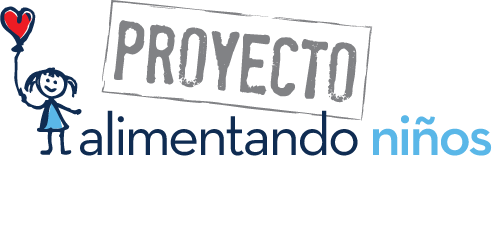 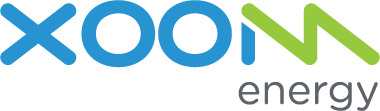 El mismo servicio confiable: No conlleva ningún cambio en la distribución o mantenimiento del servicio de gas natural o electricidad, el cual continuará recibiendo de la empresa de servicios públicos local.
Más opciones: Variedad de planes y opciones de precio no disponibles a través de las empresas de servicios públicos existentes y contratos con plazos que se ajustan a tus necesidades.
XOOM Energy ofrece productos responsables con el medioambiente (en mercados selectos).
Propuesta de precios a la medida para las grandes empresas: Mejor precio disponible de XOOM Energy en base al uso, plan y duración del contrato.
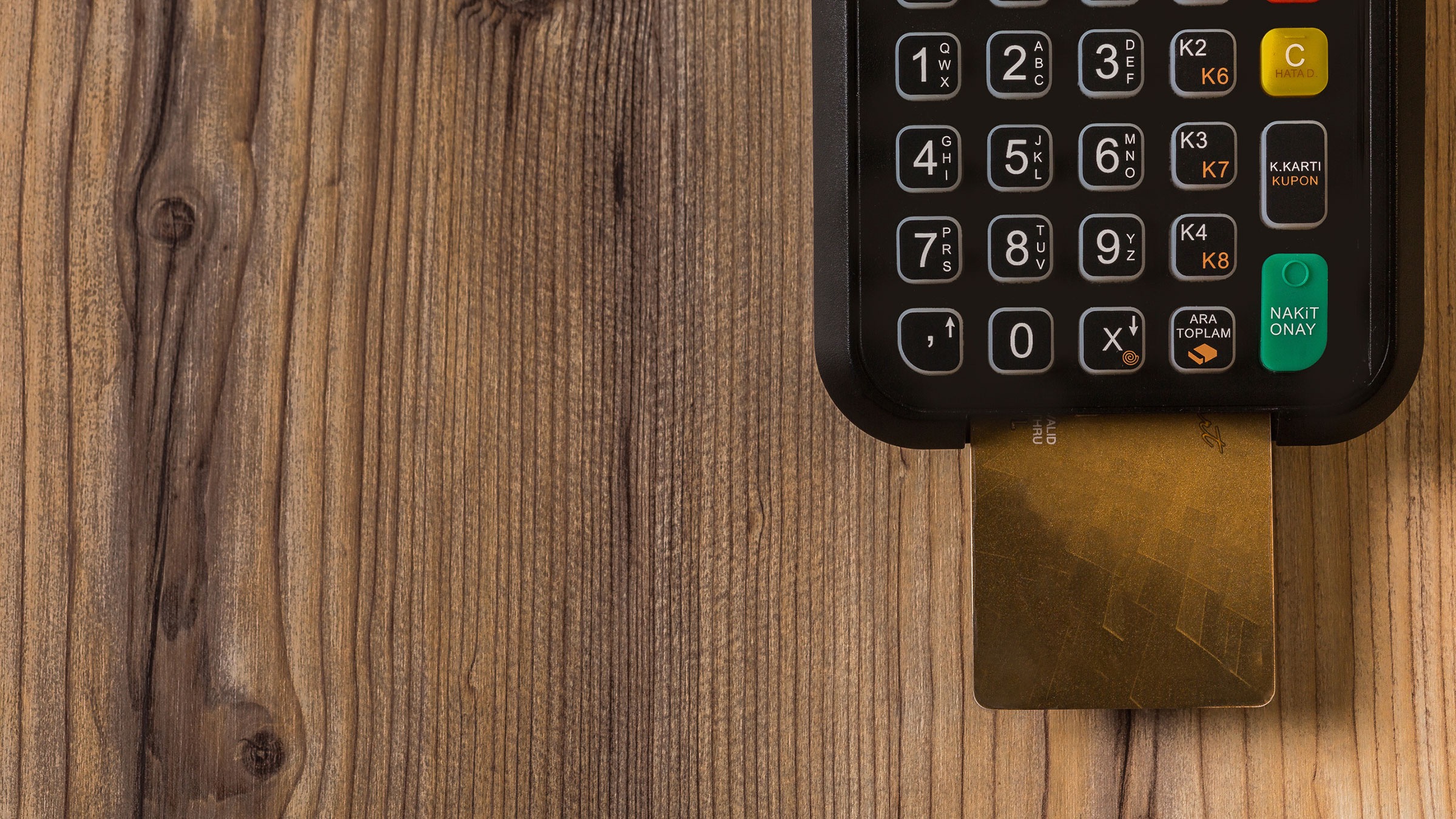 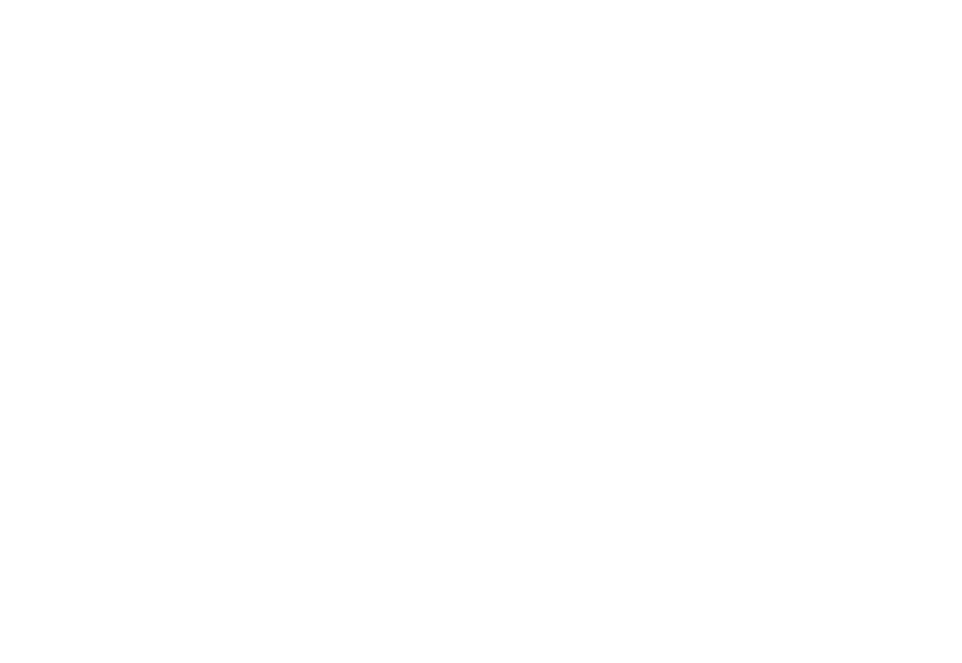 Servicios Mercantiles
Simple y asequible
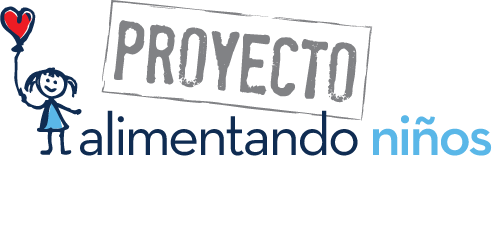 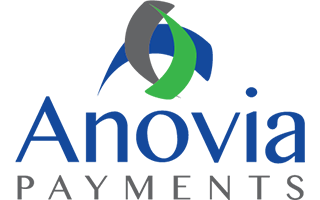 Proceso de tramitación de pagos sencillo y organizado para que las empresas puedan aceptar todos los principales tipos de pago, incluyendo tarjetas de crédito, débito, tarjetas de regalo, cheques electrónicos y pagos de comercio electrónico.
Opera en cualquier entorno de punto de venta, como establecimientos comerciales y tiendas en línea o móviles.
Tarifas competitivas, sin cargos escondidos ni términos confusos.
Plataforma tecnológica segura y fiable.
Servicio amigable, asistencia técnica especializada y atención personalizada en un único punto de contacto.
Te garantizamos ahorros* o te regalaremos una tarjeta Visa de $100 por tu tiempo.
*Se aplican restricciones.
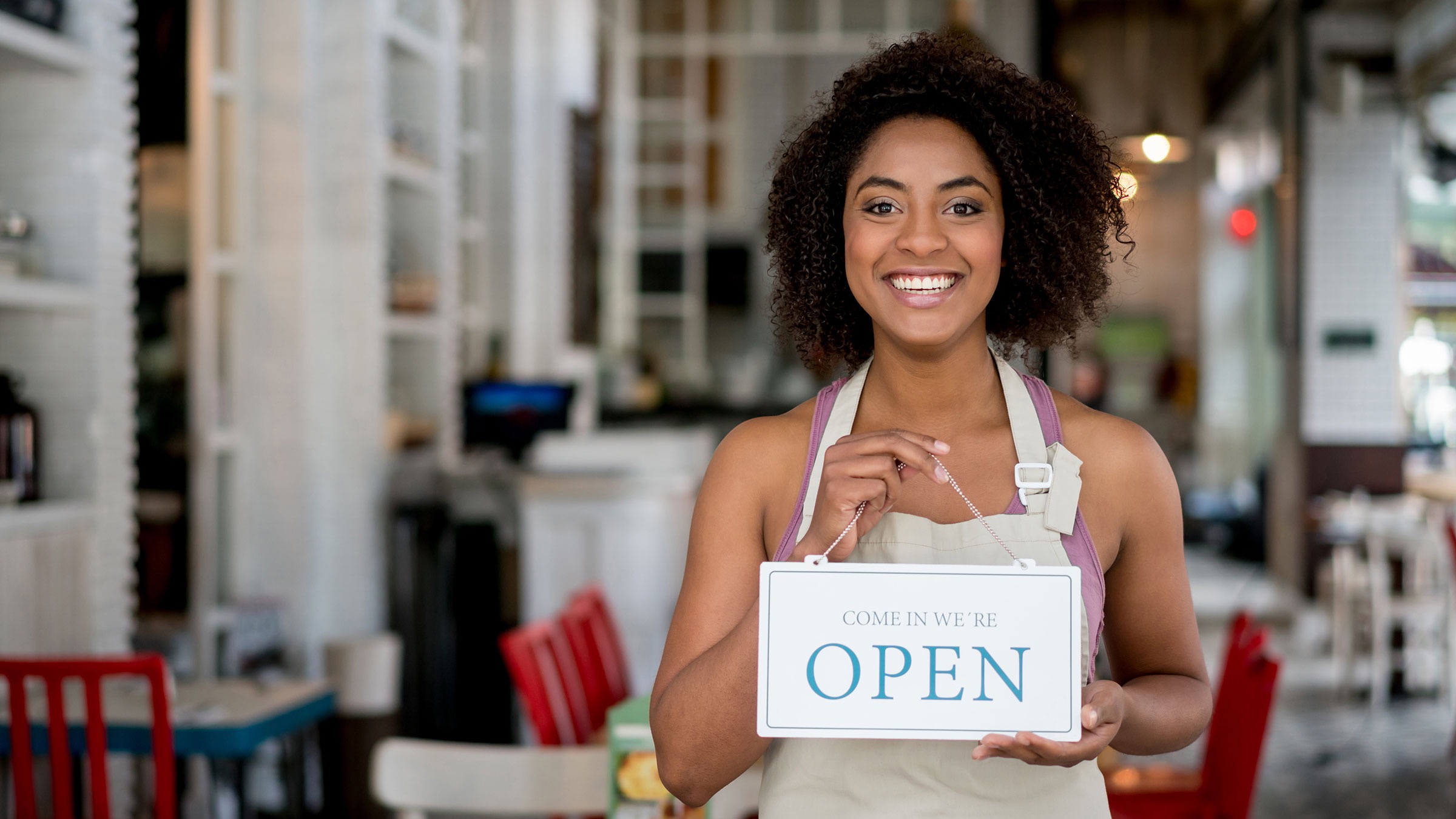 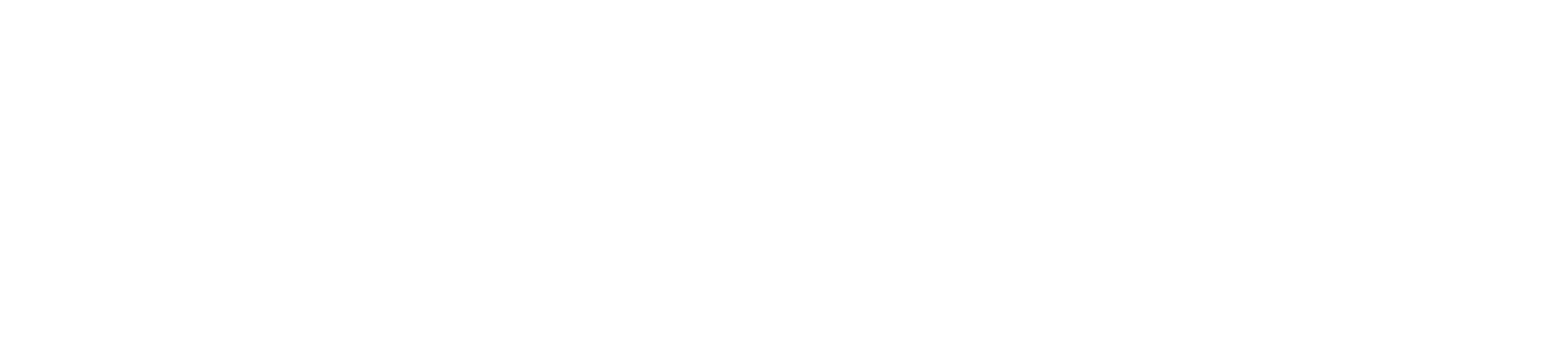 Tranquilidad
TOTAL
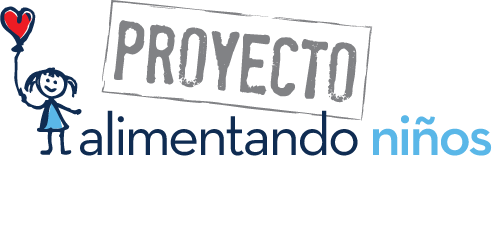 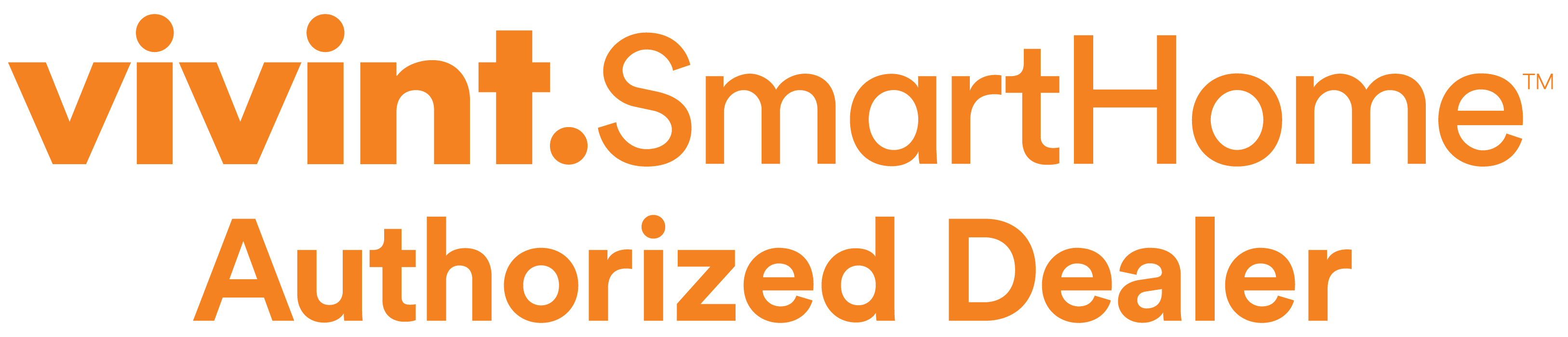 Automatización inalámbrica de negocios
Nuevo financiamiento flexible – ¡Obtén tu sistema Vivint con un pago de solo $50 por adelantado para el equipo, sin cargo de activación!  
Controla el sistema remotamente desde un smartphone o dispositivo conectado al Internet  
Capacidad para auto-regular el termostato 
Video de vigilancia para tranquilidad mientras estás lejos de la oficina
Sistema totalmente personalizado e integrado
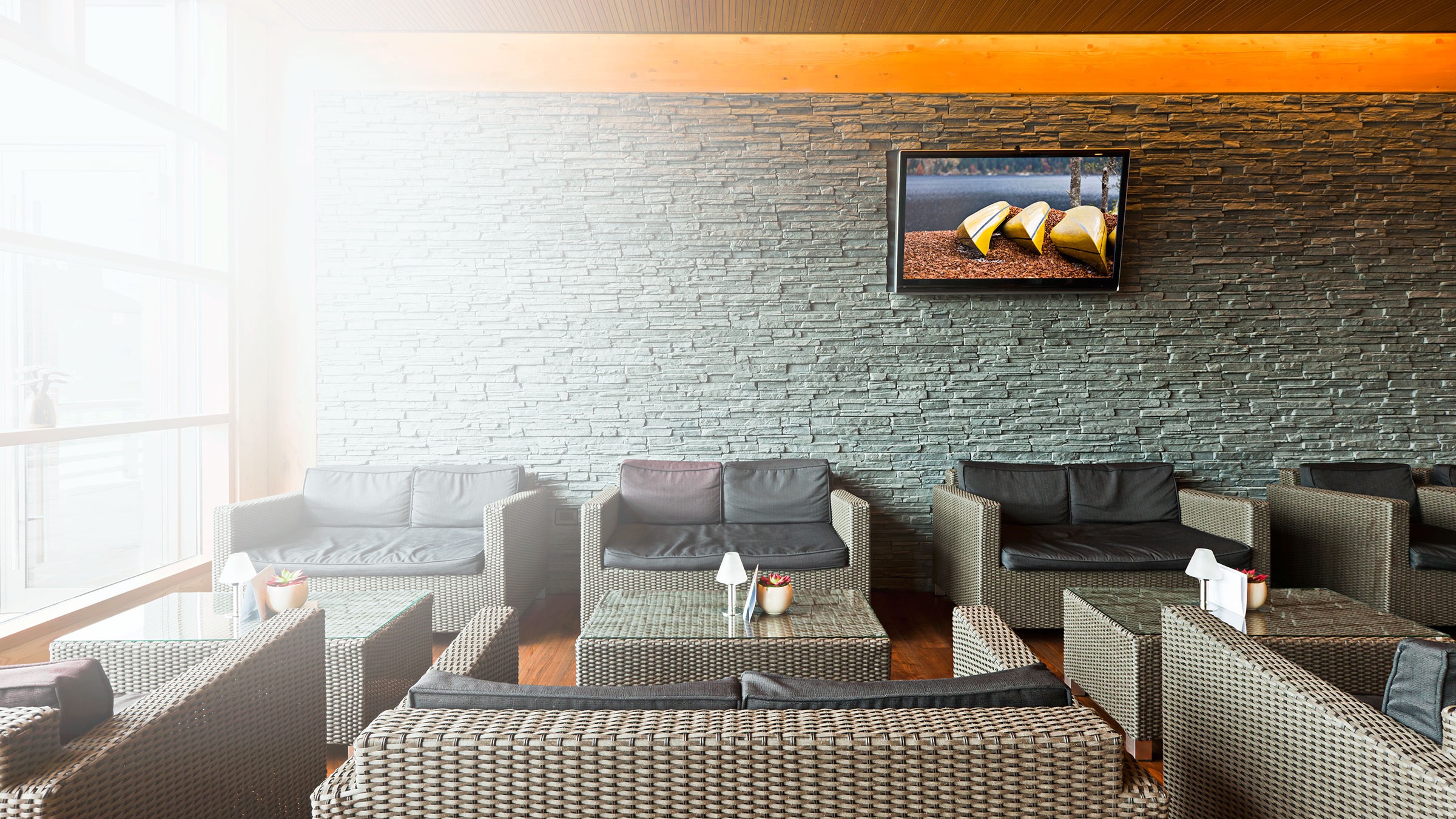 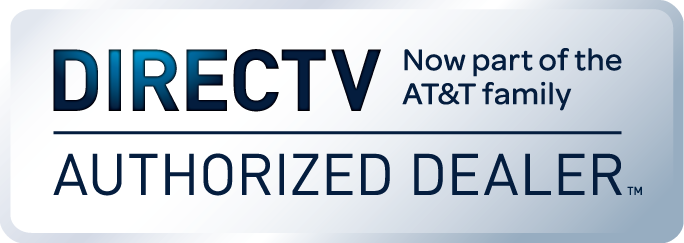 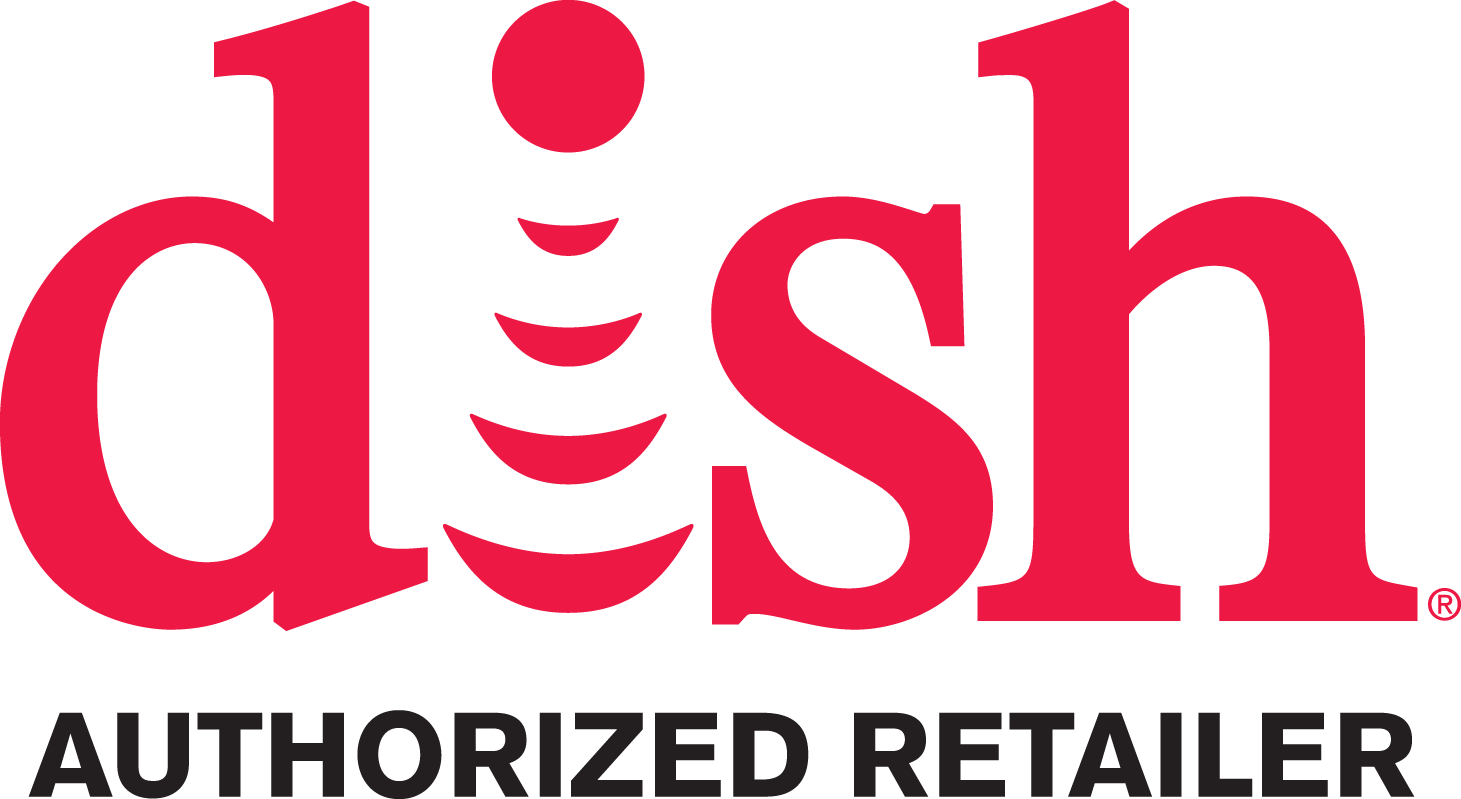 Comience a ver la 
televisión como una 
INVERSIÓN
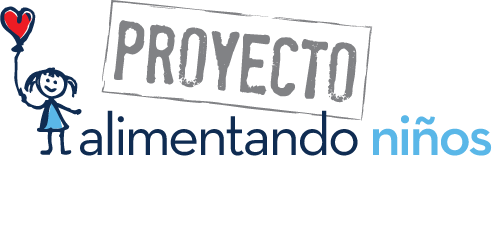 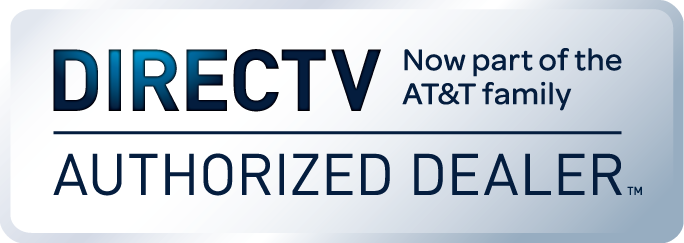 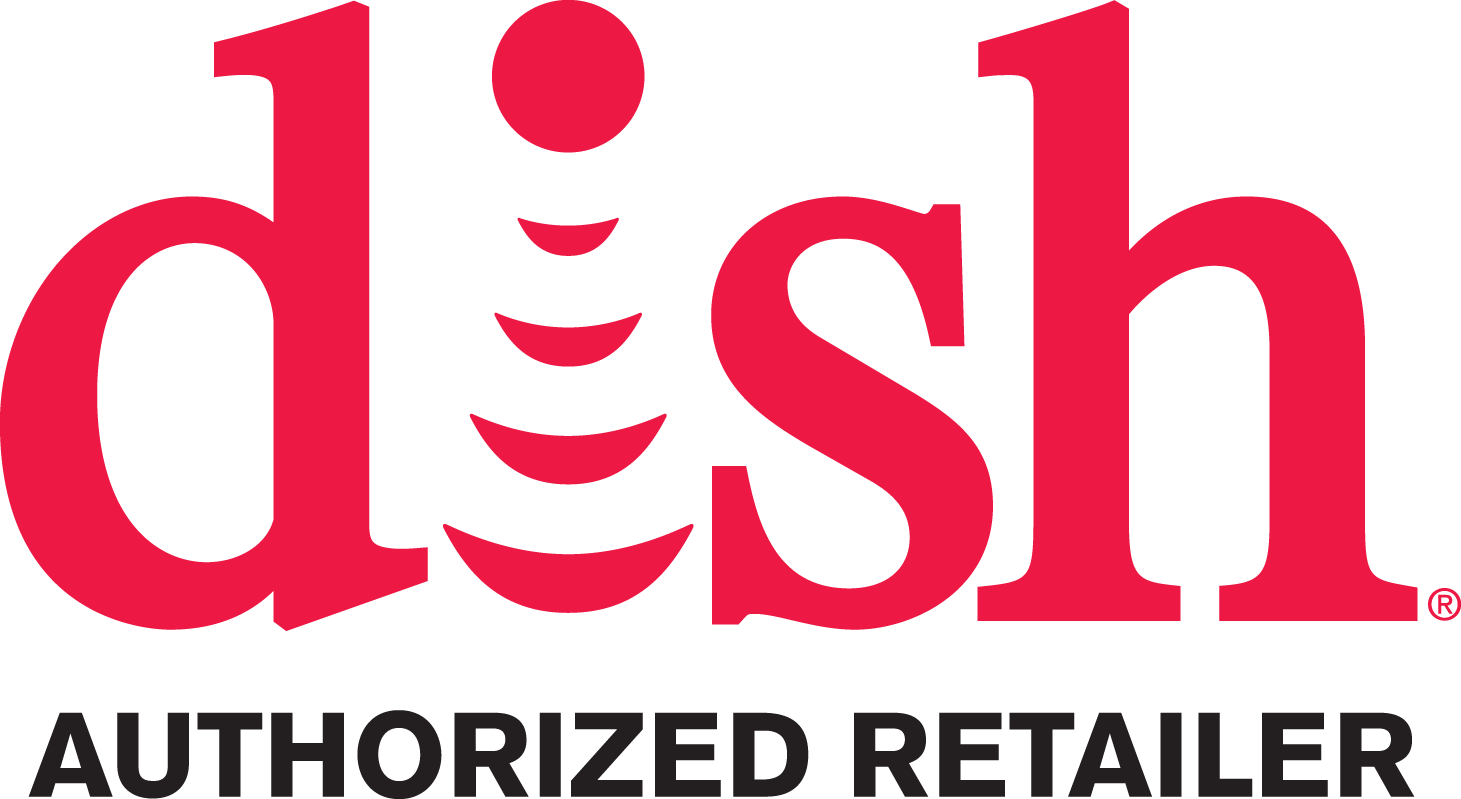 DISH Network
Lo mejor en deportes universitarios.
Instalación estándar gratis.
Para ordenar, llama al 800-222-5368; Opción 1, luego Opción 2.

DIRECTV 
Lo último en entretenimiento con la mayor oferta de canales premium gratis y paquetes deportivos.
Tres meses de canales de películas premium y de alta definición GRATIS.
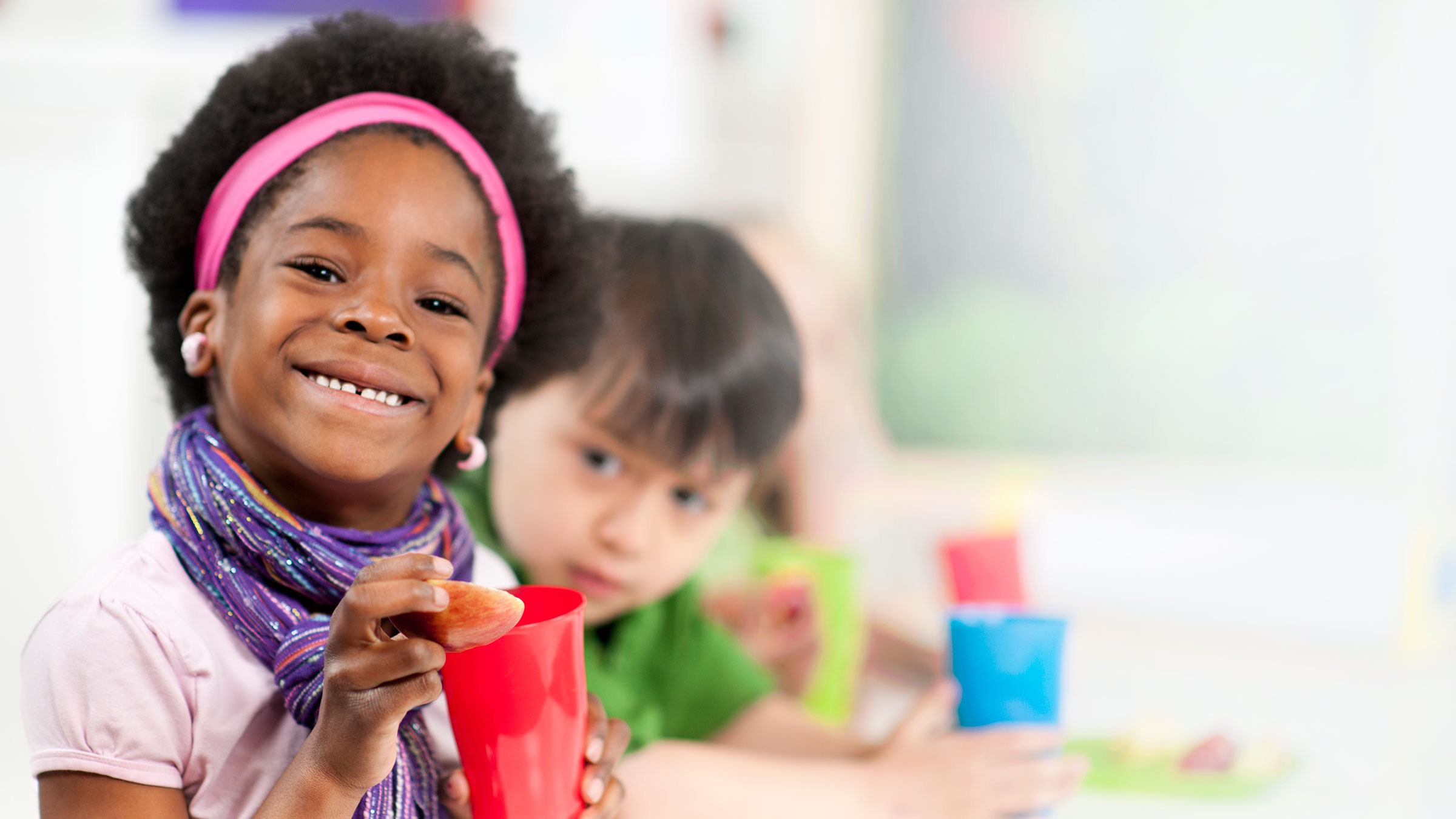 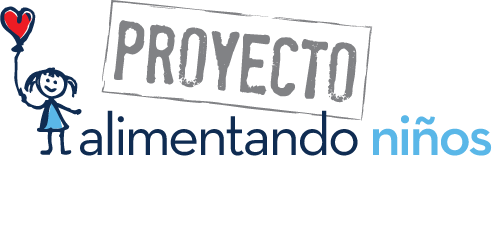 Cada vez que tú compras un servicio de ACN, estás ayudando a alimentar a un niño necesitado. Cada vez que pagas tu factura mensual de DigitalTalk Express, estás ayudando a alimentar a otro niño.
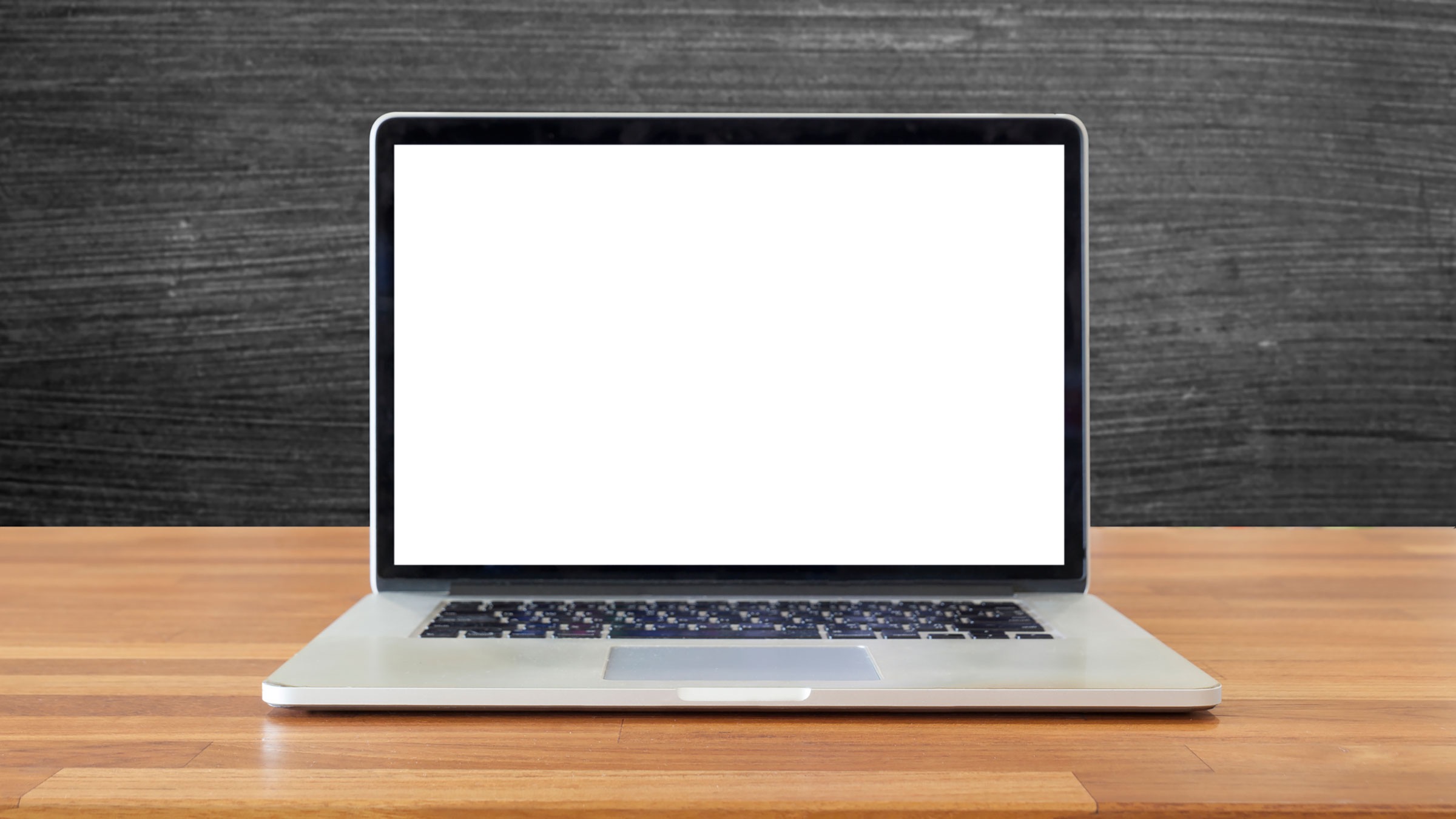 Visita tu Tienda Virtual de ACN para obtener la información actualizada sobre todos los productos y servicios de ACN.
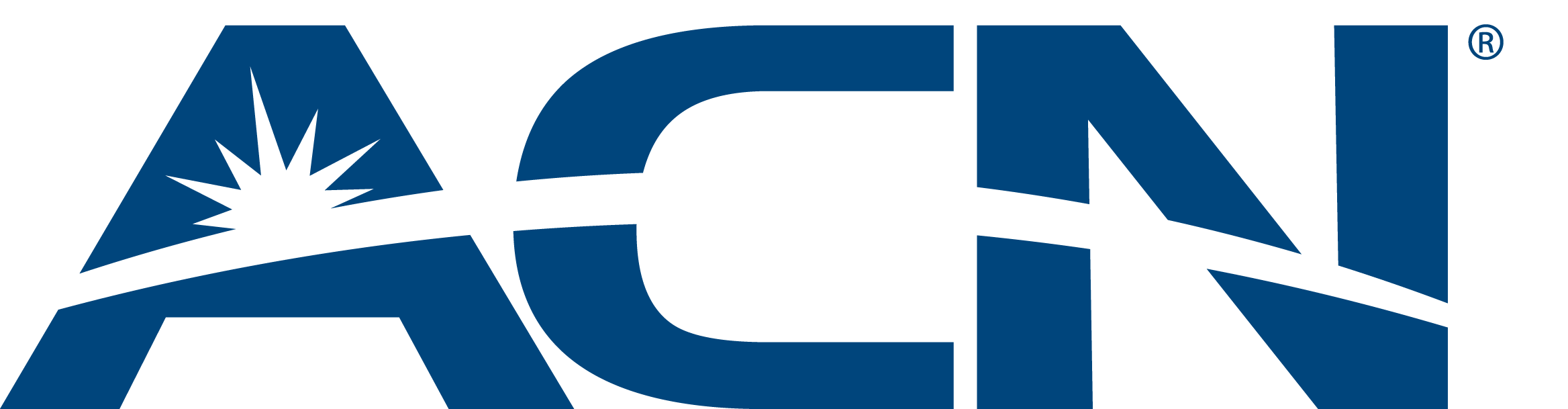